The ethics of doing good
when engineering meets the messy realities of the world
Meenakshi Mani
Moray House | Centre for Technomoral Futures
now-academic/ex-software engineer
Research context
Focus on education technologies being built to serve India’s K-12 student population
AI/ML integrations

260 million K-12 students(world’s largest)
Nearly half study in publicly-run, often poorly resourced government schools
For comparison: the UK has 10 million students in K-12

Huge scramble amongst global and local tech companies to grab market share
Who did I speak to?
My research work draws from 20 interviews

6 companies (EdTech, General Tech) , 2 countries (India, U.S)

Software engineers, Education specialists, Machine Learning scientists, Data Scientists, Product Managers, Project leads, Data Engineers
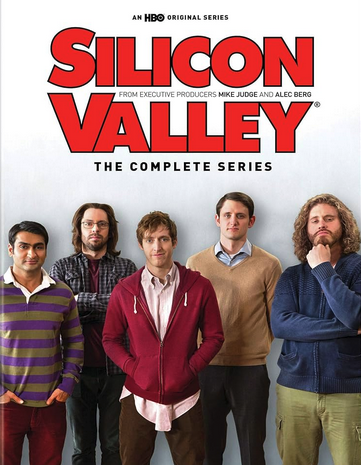 Pop-culture understanding of how engineers think, homogenized into one bucket of the Silicon Valley tech “bro” trope.

Builds for the joy of building, to make cool things. 
Wields a lot power, and therefore consequently, must feel powerful
Perhaps oblivious to the world outside and the contexts of their work. 
Believes their work is transformational.
What I found was different…
Clued in to ground realities, and the ways in which their software failed to make the transformation they came in thinking they would make

At least two of the companies had programs that required engineers to make visits, on the ground, to schools, communities that they were building for
Meet with children, parents, teachers, often in their homes 

Held critical perspectives around their own work, and the tech sector.

Not everyone was in it for the money, though some certainly were.

Desire to see “impact” (double-edged sword)
[Speaker Notes: When it comes to education (and every other aspect of our lives it would seem), there’s nothing like AI to make an impact]
AI and education
Current discourses around AI and education

Education needs revolutionizing
AI will battle the one-size-fits-all approach
Individually tailored and personalized educational journeys
Ability to capture minutiae of learners and learning processes
TECHNICALLY TRUE!
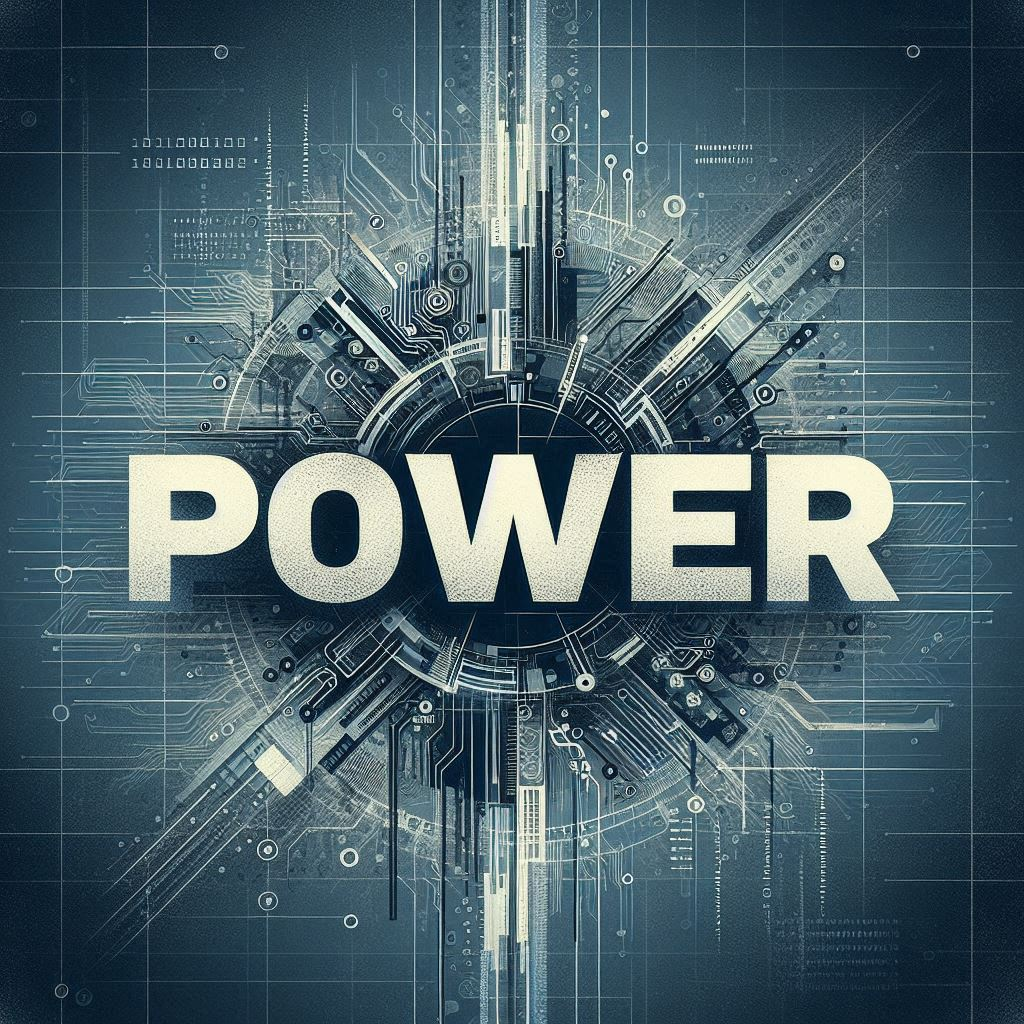 Whose ideas of personalization?
What is the meaning of  “personalization”?
Education != TikTok/Netflix
How exactly does AI battle structural issues with education: eg: access inequities
Personalization towards what ends?
[Speaker Notes: I know you have all discussed this issue of power in your earlier sessions. But underlying all of these questions is power. Power by designers, engineers. Seeing your will made manifest. Traits of systems (personalizing towards training for exams → which serves whom? Economic structure? Social structures)?]
“I think like private [tech] industry being involved in public spaces like [education] is almost like the antithesis of democracy. And just because like there's a bunch of rich people with money, doesn't mean that like they know how to educate kids better than anyone else.”
Senior Software Engineer (15+ years in the industry)
[Speaker Notes: How many of you agree with this statement? Alright, now how many of you would taken up a job offer from OpenAI?

Keeping this is mind…that perhaps being at a company like Google, or Amazon, or OpenAI doesn’t necessarily give you superior knowledge on how children might learn…I’m going to move into an activity.]
Activity #1
Assume that you are part of a company that is building an AI education technology product for children aged 2-6 years in rural India. As an engineer on this team, you are being asked to help build a feature that will provide personalized and automated homework grading. You need to get this rolled out ASAP, to show your funders that you are making progress.
What do you all think about this feature?
What are the things you need to know to get this job done? 
What concerns/questions arise for you?
Whose help (and what kind of help) do you need to build this feature?
What do I know of rural India? What does “rural” mean?

What is the current Indian education system like?

What languages do they speak?

What languages will I have to grade homework in?

Why are preschool-aged kids doing homework??

Is “automated” homework grading what they need? Why?

Are there cultural aspects to grades that I need to understand?

Can I grasp enough of the cultural context so as to not do inadvertent harm? 

Do they have internet access?

Do they have access to devices to complete homework sheets on?

Why are we building this product? Does tech solve the underlying problem?

What do you mean by personalized homework grading? What is personal about it?

Is it ethical for me to build this in a different country from the one it will be used in?
[Speaker Notes: Would be interesting to catch folk here, if a lot of people answered before that they agreed with the tech industry not being involved in education, that everyone still took part in the activity]
“[Imagine] you live in a good city. You are practicing a question and I give you a question that the speed of the aeroplane is X per hour...Now if I give the same question to a kid in...a small village in Chattisgarh...he has never even seen a plane. He doesn't even know what a plane is…This is something very basic, but...that also takes a lot of work so our team makes sure of those things – [that there are] context-based questions.”
Data Engineer (3 years in the industry)
In thinking more of context…
The product is being built for children aged 2-6 years old.
Extremely hard to get quality datasets (completed, digital homework sheets) to train ML models on

“So, so one major issue for us has been [that]. . .we have observed…children like to have fun. For them. . .they will like try to use like different colors, they will use like different thicknesses, different fonts, they will like write their name in different places, they will draw apart from their answers, they will make random doodles, right? So that kind of thing is very difficult for the model to be robust against.” - Senior Data Scientist

Resort to Synthetic Data, where you have adults creating and compiling homework sheet datasets by “pretending” to be a 3-year old.
Also involves all the ethical issues that Srravya shared in her talk last week about the hidden data work that goes into creating AI.
[Speaker Notes: Pause after the quote. I just want to take a minute for you all to think about this. Here’s a product that’s been built to educate 2-6 year olds. It’s digital, it’s interactive, and apparently the kids love it! They are being kids -- having fun, being joyful about it. But, that’s precisely what hurts the tech side of things. Children being playful is a problem for the technology. And doesn’t that say something about whether the technology belongs in that space?]
And some more context…
In rural India, performing well in any type of formal education is prized
Harsh (even if realistic grading) invokes shame in parents, leading to disengagement of children from the app

There’s a huge digital divide in the country
Most families are likely to have a single communal low-end smartphone
Gender dynamics: fathers take phones with them to work

The idea of “consent” in using child-generated data to train a model is problematic
Most parents in rural areas (farmers, day-wage labourers) have often received no formal education themselves
Activity #2
Let’s go through some things that engineers have shared with me, and figure our way through what you all might do in the same situation.
“In Financial Tech and healthcare…there’s very few chance[s] of developing a Proof of Concept because...you have to adhere to multiple laws…[T]here are compliance and checks in place. But in EdTech, the compliance and checks are not that strict…There is no…authority over you who is basically checking...what kind of content is being delivered...whether the textbook content is exactly there. The only thing is...the user response, user feedback is basically like your content authority.”
“So in EdTech, if [a] technology was introduced yesterday, you can use it today. So for example, we developed a Proof of Concept based on AutoGen. AutoGen was released…I think on [a] Friday. We were developing a POC on it on Monday. So...that's how quick we were actually thinking of…moving...So that's the one best things [about working here].”
Senior Backend Engineer (8+ years in the industry)
You are part of a product development team at an EdTech startup. Unlike the finance and healthcare industries, EdTech has minimal regulatory oversight, which means there are few formal checks to ensure that content is accurate, inclusive, and safe for students of various ages. Your team has been asked to develop an adaptive learning module that customizes lessons based on individual performance. However, tight deadlines and resource constraints mean that full content validation, accessibility checks, and data protection measures might delay the release by several months.
Your manager suggests that, since there are no strict legal or compliance standards for EdTech, you could prioritize a faster launch. He believes that real user feedback will reveal any issues, and adjustments can be made after the release. However, you worry that compromising on these aspects might affect student learning outcomes, potentially misinform users, or even compromise user privacy.
The Decision:Do you launch the product quickly using state-of-the-art tech and rely on user feedback to guide future improvements, or do you delay the launch to ensure that content accuracy, user safety, data security are thoroughly addressed, and lose market share?
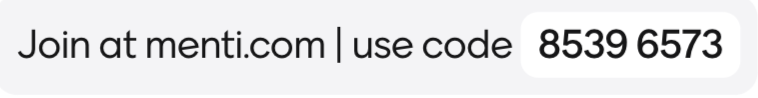 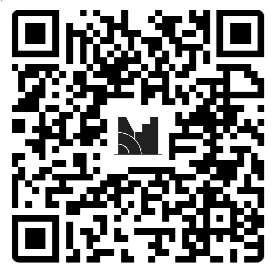 “Doing good” through technology doesn’t come for free
It can continue to be exploitative unless it is driven by communities, for communities, where everyone has an equal voice in what gets built

How can you build such a future?
[Speaker Notes: You are all in this world-class institution, at the heart of the empire (like some of my friends like to joke). Some of you might go onto become Principal Engineers, VPs, CTOs, heck, you might even start your own company. Are there ways to structure companies to center ethics?]
Everyday choices
An anecdote from my time in fraud detection at
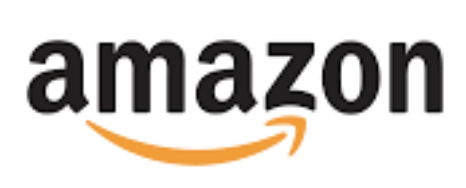 Ask questions
Ask uncomfortable questions
Be an advocate for values of privacy, environment sustainability, transparency, even when it’s not required of you.
You need a collective!
KITU (Karnataka IT Employees Union): opposing recent proposal for 14 hour work days, including reputed firms like Microsoft and Google
[Speaker Notes: Should I have had such easy access to this data? What if I had copied that data and decided to train a personal model on it?
Larger questions around fraud detection: who were we flagging? On what basis? Were we inadvertently red-lining neighborhoods based on who requested returns?]
Ethics begins with self-reflection, and self-care
“[T]here's a lot of computer science knowledge…like you know, sunk into the company…which is awesome. Just feel like there's a lot of opportunity to learn. Um, on the other side of it…we all feel a bit trapped. I feel trapped…Like yeah it's not like I'm helping the world…I'm not saving the planet. I'm not ((short laugh)) I'm not doing any of those things that I as a 20 year old promised myself I'd go do. So, it's just one of those things where it's just a big company that I'm making money for.”
- Senior Software Engineer (14+ years in the industry)
[Speaker Notes: There are so many factors, structural, familial, bureaucratic, internal, that might determine how empowered you feel. But, I highlight this to point out that part of ethics is ethics of self-care, of listening to your instinct about what feels right, what feels wrong, and giving yourself the collective and the resources to tackle these situations where you may feel stuck, feel trapped. It is about recognizing for yourself what values and ethics you are prioritizing for you, for your work, your life, and making sure those are leaving you in a place of well-being. I think that is the first and important step into doing ethical work: making sure that you are self-aware about how the work you are doing impacts you, and then taking action to ensure that the work you do aligns with your values, instincts, and ethics, and you know, does good for the world.]
Thank You!
Activity #3: Discussion
What is the one thing you are looking forward to as a person who might work in the tech sector? 
What are your biggest concerns as future engineers?
Is there an intersection between your best hope and worst fear when it comes to the industry?
[Speaker Notes: Move then into the KITU slide perhaps??]
WhatsApp as a model already implements so many constraints that... it's [a] really tough bargain for me. Because to me it's very pedagogically unsound. So there are ten activities sent across the week the kid can engage [with]...[T]he parent might open it on Monday, not open it on Tuesday, open it on Wednesday...I don't know how a child can learn like that. I mean, they might learn something. So something is better than nothing is definitely a major part of the design choice.
Curriculum Lead (4+ years in the EdTech industry)
You are part of a team tasked with designing an educational program for young learners using WhatsApp, as it’s a widely accessible and familiar platform for both parents and children. The program involves sending ten bite-sized learning activities each week, designed to be opened and used flexibly. This setup is meant to accommodate families with limited internet or device access, allowing children to learn at their own pace and their parents’ convenience.
However, you’re concerned about the lack of structure in this setup. You know that effective learning requires consistency and that the unpredictable nature of parents’ schedules may prevent children from getting the full benefit. There’s no way to track which activities children complete or how frequently, which limits the program’s educational impact. You’re torn between creating an accessible program that might be pedagogically weak or seeking out a more structured solution, which could reduce accessibility for some families.
The Decision:Do you continue using WhatsApp, even though it may not offer an ideal educational experience, or do you advocate for developing a custom, structured learning app that could create a stronger learning experience but might exclude users who rely on WhatsApp?
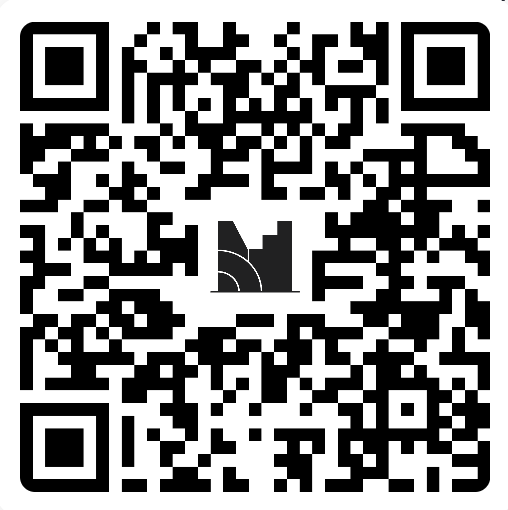